Multifractal behavior of financial time series
Are there similarities between multifractals in different markets?
Do price changes and volume changes in stock market indices
   have similar multifractal properties?
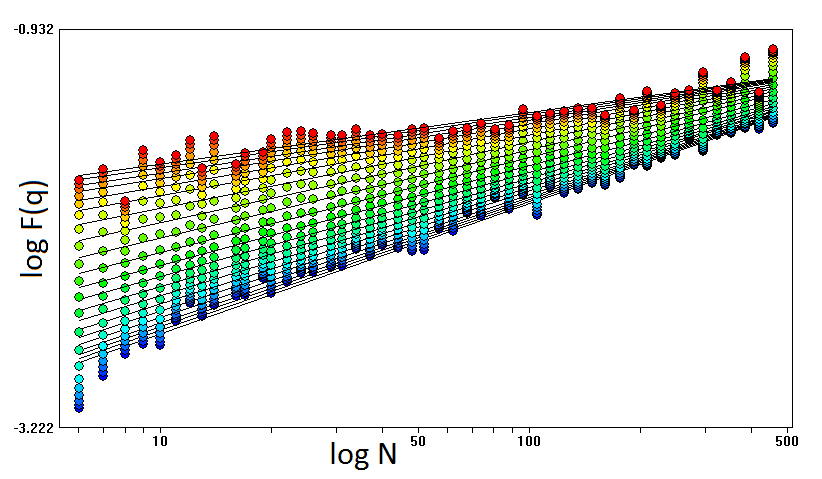 Price changes are more complex and lack long-term correlations
Volume changes are less complex with anti-persistent long-term
   correlations
Distinct multifractal regimes for price and volume changes?
Multifractal analysis of managed and independent float exchange rates
Questions:
 Are there any distinct multifractal behaviors when transitioning from a managed to independent float regime?
 If so, what do they represent?
Multifractal analysis of managed and independent float exchange rates
Answers:
 transitions to independent float regimes indicate market efficiency
 developed countries are more sensitive to changes in currency regimes